wedding photo booth rental in long beach
https://sites.google.com/view/culvercityphotoboothservices/home
[Speaker Notes: https://drive.google.com/file/d/1afAbH0Ti56gdzilUe77ObQ4Qvm0ocZfE/view?usp=sharing
https://drive.google.com/file/d/1TtvIOKmfbE4CsHXcWyrQS69DYrtXBc3b/view?usp=sharing
https://drive.google.com/file/d/1gqNr4GB7GTZiv9yVryul7IgSpcOXoE-L/view?usp=sharing
https://docs.google.com/document/d/1eg4iaYzkMLVAJkAot3EiPlBBrSOIjVa3LxpAIomNvyc/edit?usp=sharing
https://docs.google.com/document/d/1eg4iaYzkMLVAJkAot3EiPlBBrSOIjVa3LxpAIomNvyc/pub
https://docs.google.com/document/d/1eg4iaYzkMLVAJkAot3EiPlBBrSOIjVa3LxpAIomNvyc/view
https://docs.google.com/presentation/d/1CJU-kTobLdSpGl8DllcSqdjToYh6hPbaK23IDpFqk-8/edit?usp=sharing
https://docs.google.com/presentation/d/1CJU-kTobLdSpGl8DllcSqdjToYh6hPbaK23IDpFqk-8/pub?start=true&loop=true&delayms=3000
https://docs.google.com/presentation/d/1CJU-kTobLdSpGl8DllcSqdjToYh6hPbaK23IDpFqk-8/view
https://docs.google.com/presentation/d/1CJU-kTobLdSpGl8DllcSqdjToYh6hPbaK23IDpFqk-8/htmlpresent]
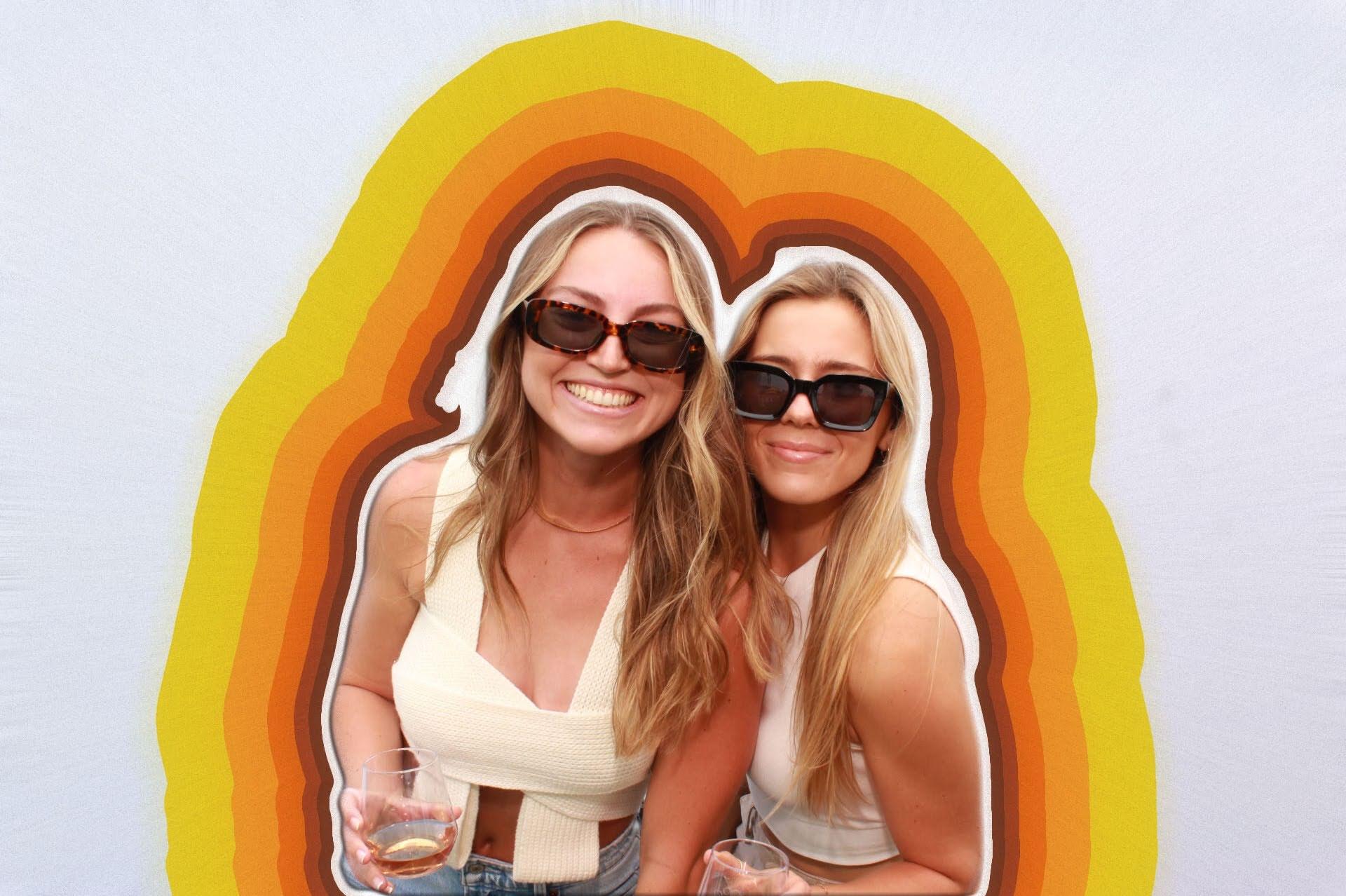 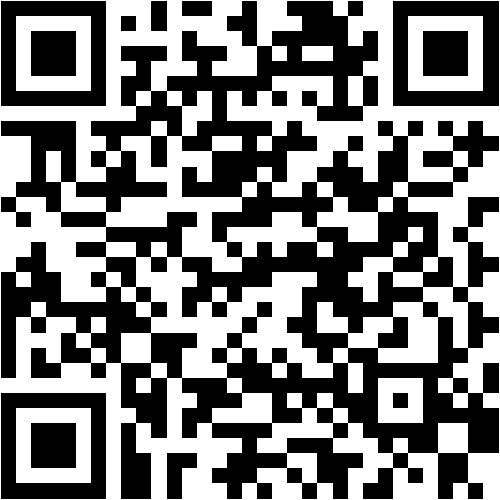 wedding photo booth rental in long beach
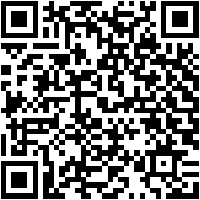 Contact Information
Lucky Frog Photo Booth | 360 Video Booth Rental Los Angeles
532 S Olive St, Los Angeles, CA 90013
562-303-9926
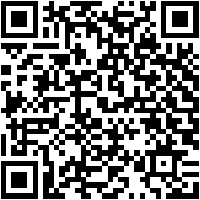 [Speaker Notes: Lucky Frog Photo Booth | 360 Video Booth Rental Los Angeles532 S Olive St, Los Angeles, CA 90013562-303-9926]
More info about us:
wedding photo booth rental in long beach
photo booth rental prices long beach
photo booth rental in long beach
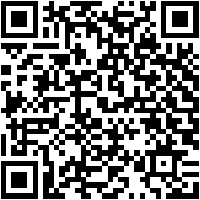 [Speaker Notes: Lucky Frog Photo Booth | 360 Video Booth Rental Los Angeles532 S Olive St, Los Angeles, CA 90013562-303-9926]
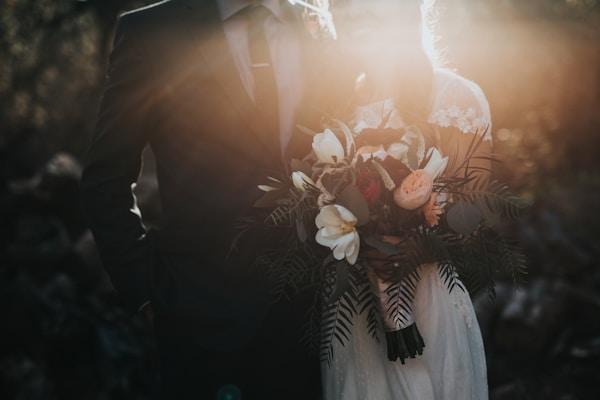 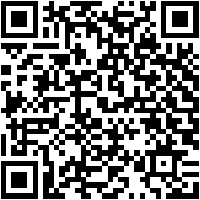 Links
List of recommended resources
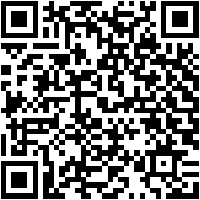 [Speaker Notes: wedding photo booth rental in long beach,photo booth rental prices long beach,photo booth rental in long beach]
Please visit :
photo
photo
photo
document
document pub
document view
presentation
presentation pub
presentation view
presentation html
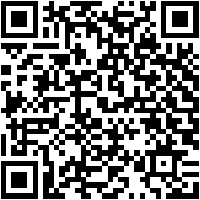 [Speaker Notes: https://drive.google.com/file/d/1afAbH0Ti56gdzilUe77ObQ4Qvm0ocZfE/view?usp=sharing
https://drive.google.com/file/d/1TtvIOKmfbE4CsHXcWyrQS69DYrtXBc3b/view?usp=sharing
https://drive.google.com/file/d/1gqNr4GB7GTZiv9yVryul7IgSpcOXoE-L/view?usp=sharing
https://docs.google.com/document/d/1eg4iaYzkMLVAJkAot3EiPlBBrSOIjVa3LxpAIomNvyc/edit?usp=sharing
https://docs.google.com/document/d/1eg4iaYzkMLVAJkAot3EiPlBBrSOIjVa3LxpAIomNvyc/pub
https://docs.google.com/document/d/1eg4iaYzkMLVAJkAot3EiPlBBrSOIjVa3LxpAIomNvyc/view
https://docs.google.com/presentation/d/1CJU-kTobLdSpGl8DllcSqdjToYh6hPbaK23IDpFqk-8/edit?usp=sharing
https://docs.google.com/presentation/d/1CJU-kTobLdSpGl8DllcSqdjToYh6hPbaK23IDpFqk-8/pub?start=true&loop=true&delayms=3000
https://docs.google.com/presentation/d/1CJU-kTobLdSpGl8DllcSqdjToYh6hPbaK23IDpFqk-8/view
https://docs.google.com/presentation/d/1CJU-kTobLdSpGl8DllcSqdjToYh6hPbaK23IDpFqk-8/htmlpresent]
wedding photo booth rental in long beach
https://sites.google.com/view/culvercityphotoboothservices/home
[Speaker Notes: wedding photo booth rental in long beach,photo booth rental prices long beach,photo booth rental in long beach]